RAIL NEWCASTLE CONFERENCE 2015
RAIL MARKETING AND PUBLIC ENGAGEMENT
01.11.2012, Hamm
Trevor Garrod // EUROPEAN PASSENGERS‘ FEDERATION // www.epf.eu
EPF MAP July 2015
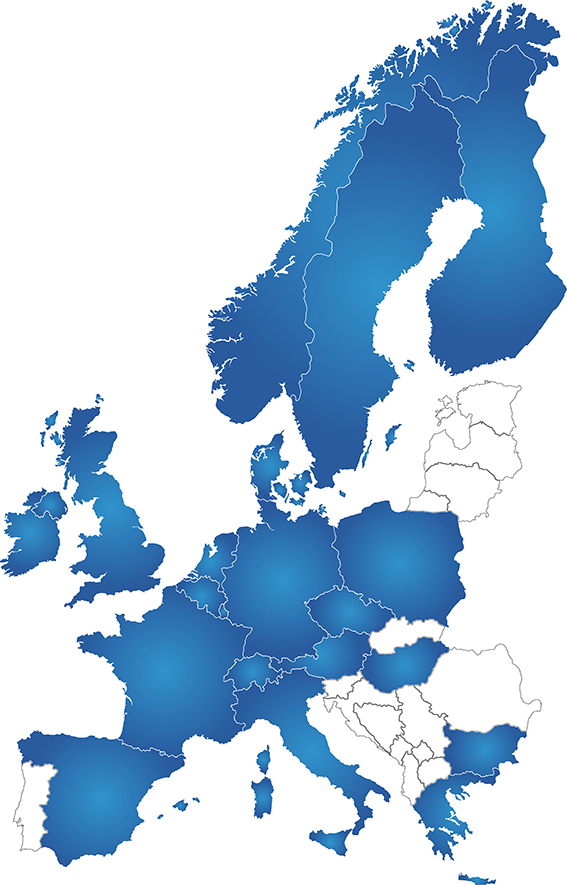 34 member organisations
20 countries
WHAT IS THE EUROPEAN PASSENGERS ‘ FEDERATION?
founded 2002
 the European umbrella organisation of national  and regional passengers’ organisations
 financed by its member organisations
 representing passengers’ views at the European level
dealing with all modes of public transport such us local transport, railways, buses, aviation and     maritime transport
A BIGGER ROLE FOR RAIL AND OTHER PUBLIC TRANSPORT
To fulfil the aims of the EU 2011      Transport White Paper
 Modal shift to good quality public transport
Investment to expand and upgrade capacity
Most medium-distance traffic on rail by 2050

 To encourage more people to use      environmentally friendly transport
 To integrate such transport modes
Value for money?
easy information
 reliable information
 easy ticketing door to door
 transparent price system
 comfort
 convenience
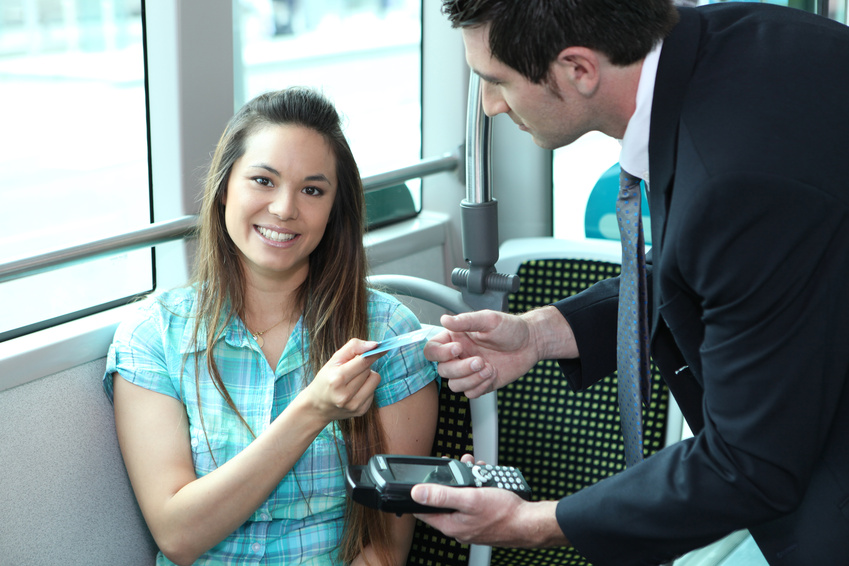 Customer satisfaction
measuring satisfaction
by operators ‘own survey
 statutary survey such as     National Passenger Survey     in Great Britain
 surveys by passenger           organisations such as Railfuture
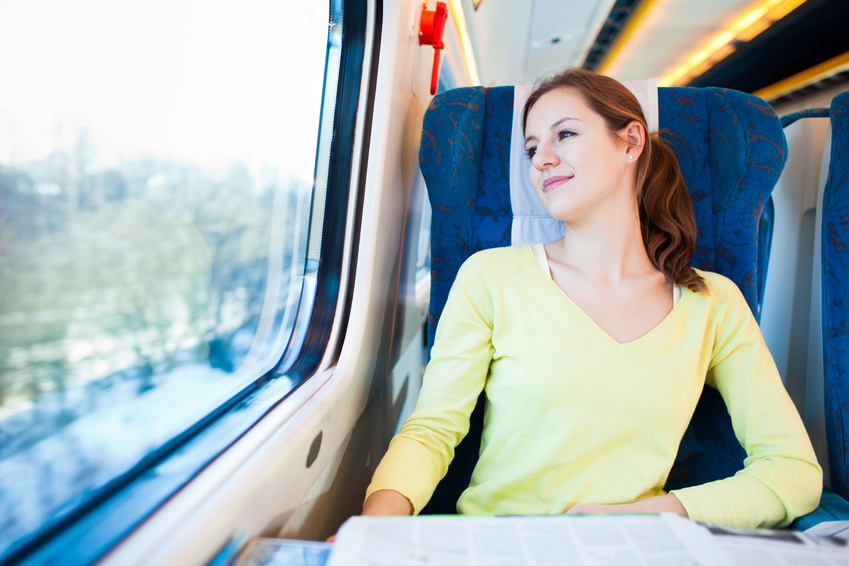 Listening  to your (potential) customers
Dialogue with statutory or voluntary consumer    bodies
 Local authorities
 Interest groups
 A role for social media
 Would-be franchisees consult with stakeholders
Customers may promote rail and public transport if they are satisfied with the service
 informally to family, friends, colleagues
 through mass media and social media
Marketing in the widest sense
not just advertising to a captive audience on train    or station
 stands at events
 articles in publications
 websites and blogs
 train operators sponsor events (e.g. Norfolk &   Norwich Festival)
COMMUNITY RAIL PARTNERSHIPSlocal councils, operators, businesses
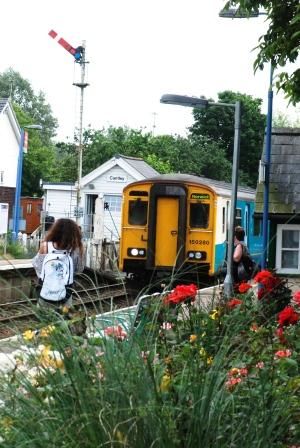 Source:  ACORP
to promote regional services in Great    Britain  
 First one formed in 1993; now over 50
 Produce brochures, leaflets etc.   (e.g.  Discover the Blyth Valley”
 Discounts at businesses /attractions for    train and bus users (e.g. Beccles Lido)
  Association of Community Rail    Partnerships  www.acorp.uk.com
Role of passengers’ organisations
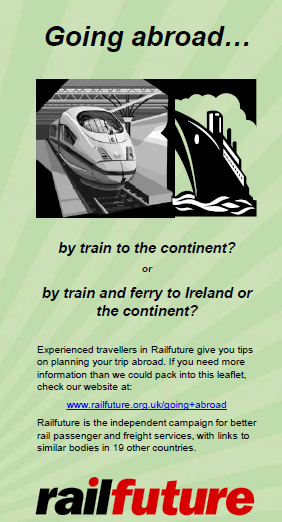 producing and distributing their own             timetables, leaflets, posters, merchandise    to fill gaps in the market.
 their magazines and journals  -  paper         and electronic – also prompt journalists  to do stories 
 Railfuture’s “Going Abroad” leaflet
 Promoting international travel
 Discussing publicity with, for example,   Interrail
 Signposting members and the wider public   on where to find travel and other   information useful to rail passengers.
Thank you for your attention!
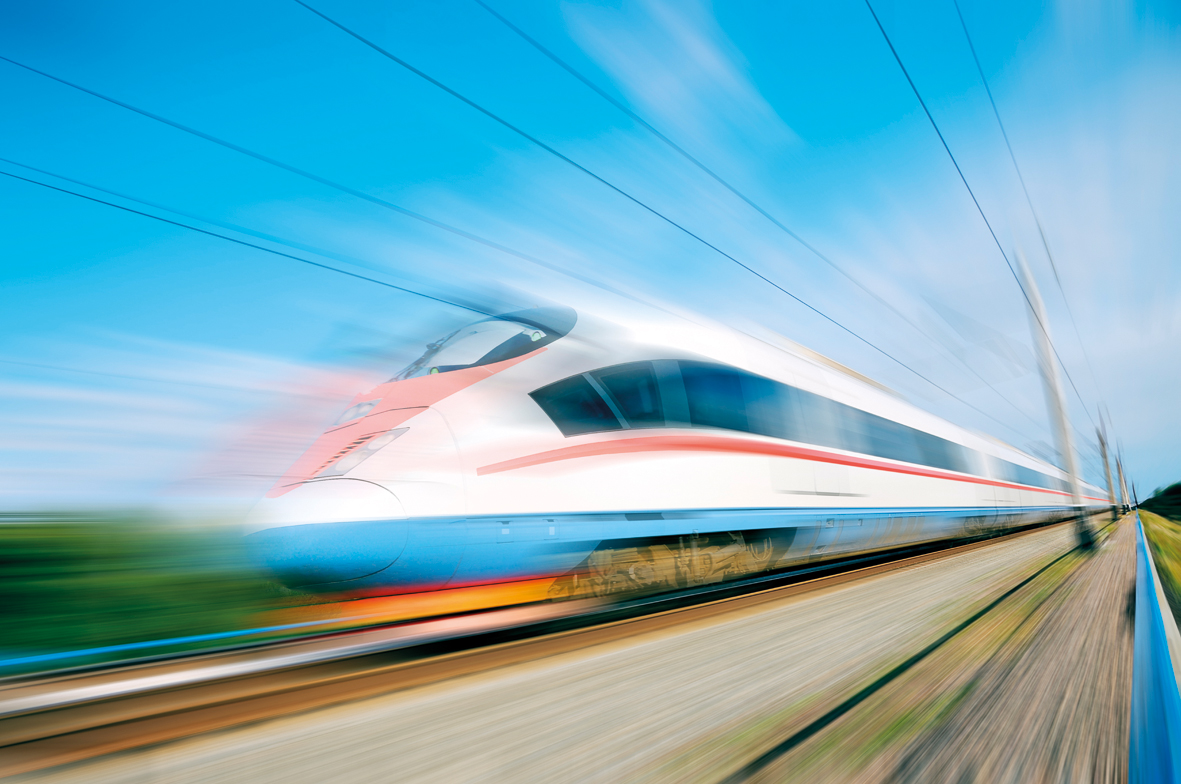 trevor.garrod@epf.eu